Instrumentation et modélisation d’arbres de pluie pour déterminer leurs performances hydrologiques en climat actuel et futur Rémi COMBEAUX
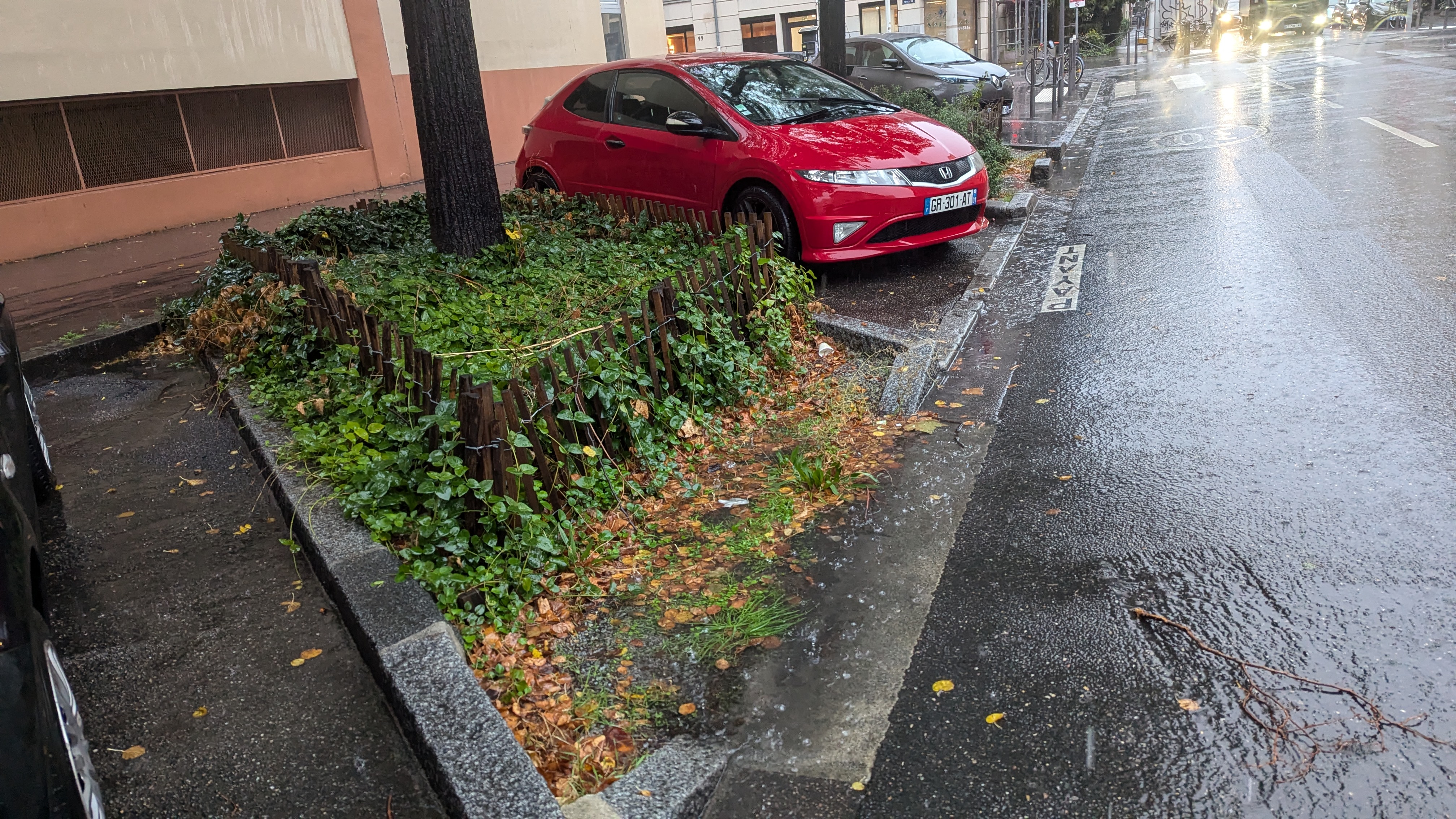 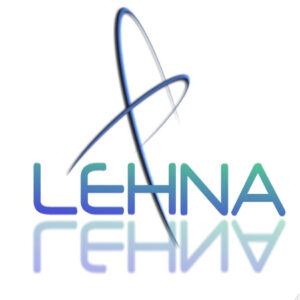 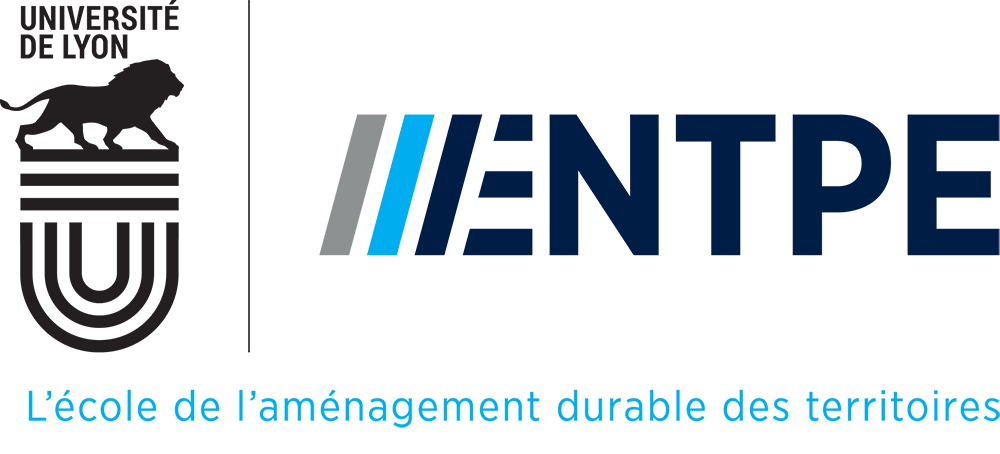 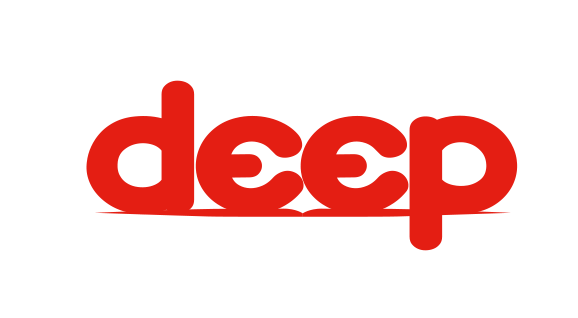 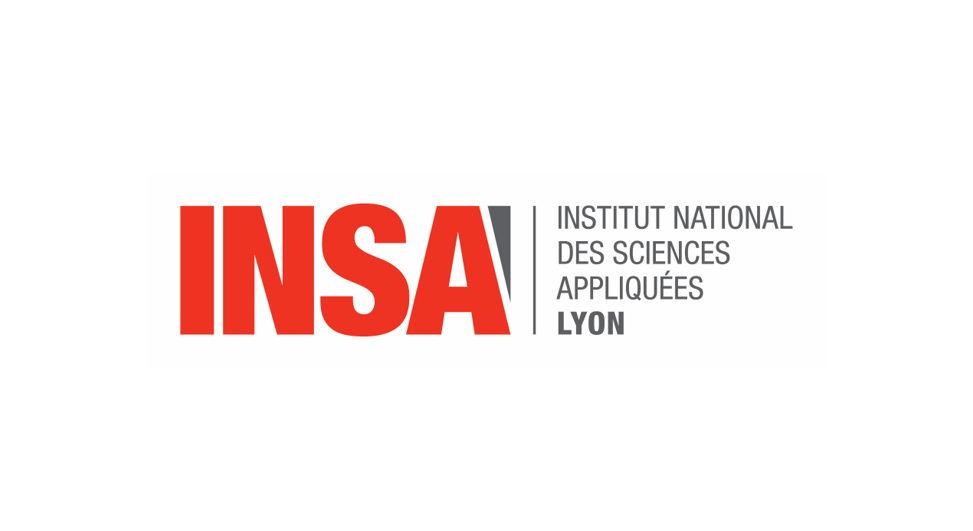 1
L’arbre de pluie selon la métropole Grand Lyon
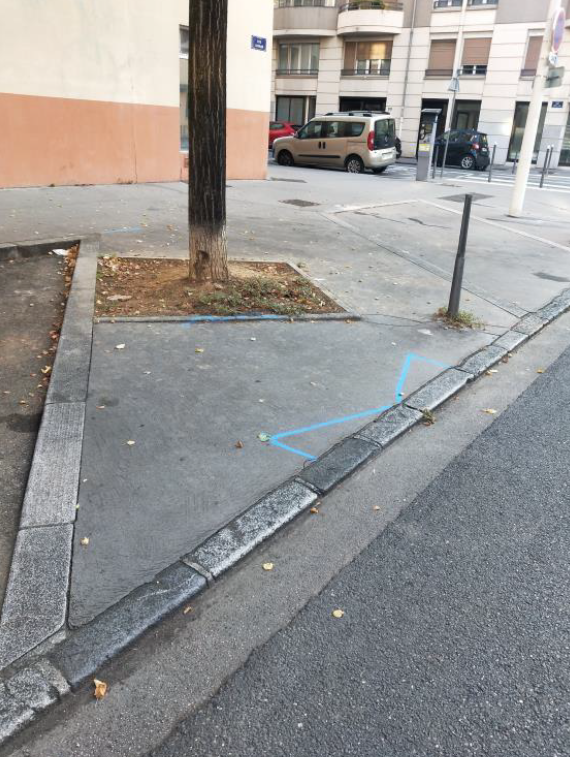 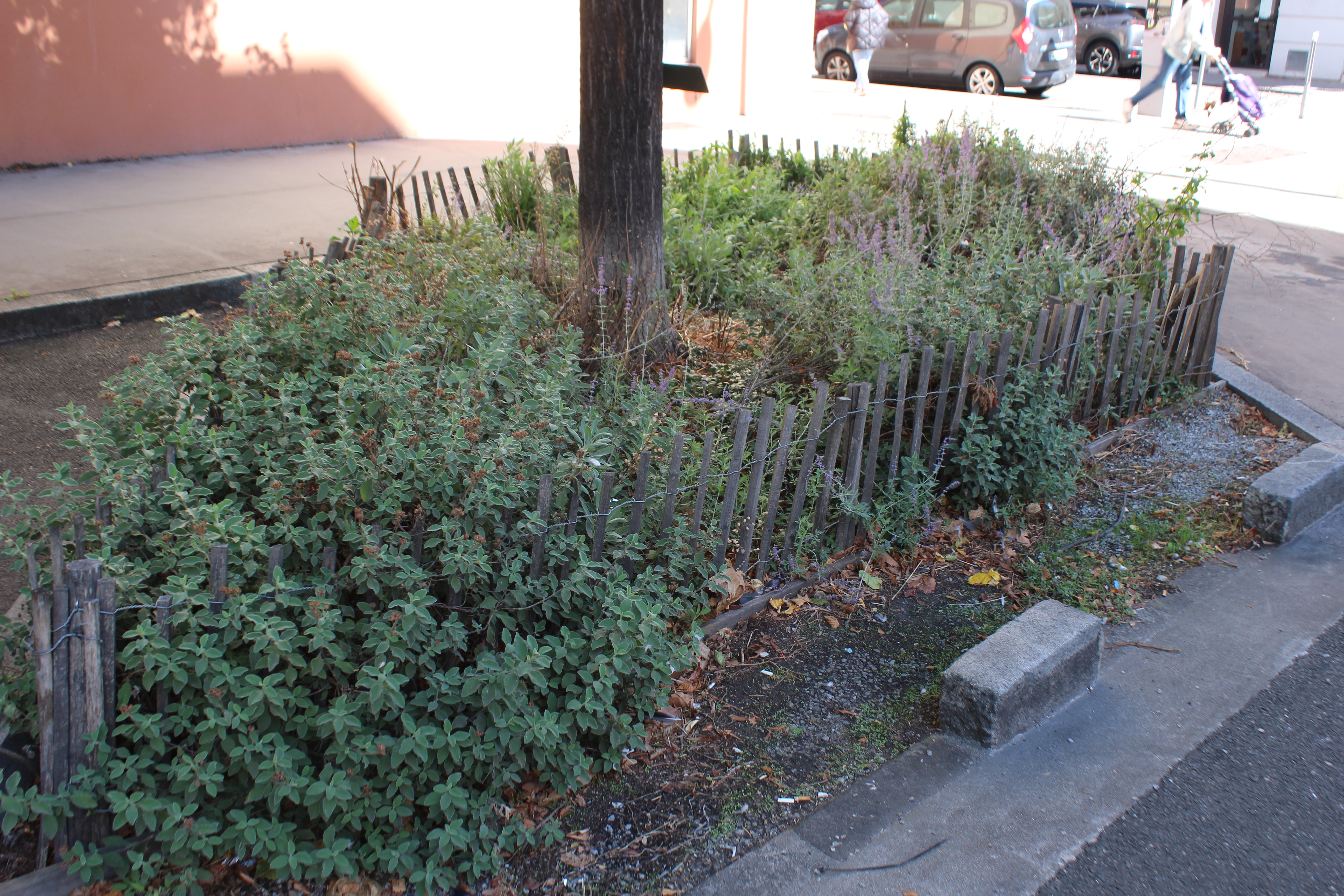 3
1
2
Arbre étudié avant et après aménagement. Source : Métropole de Lyon.
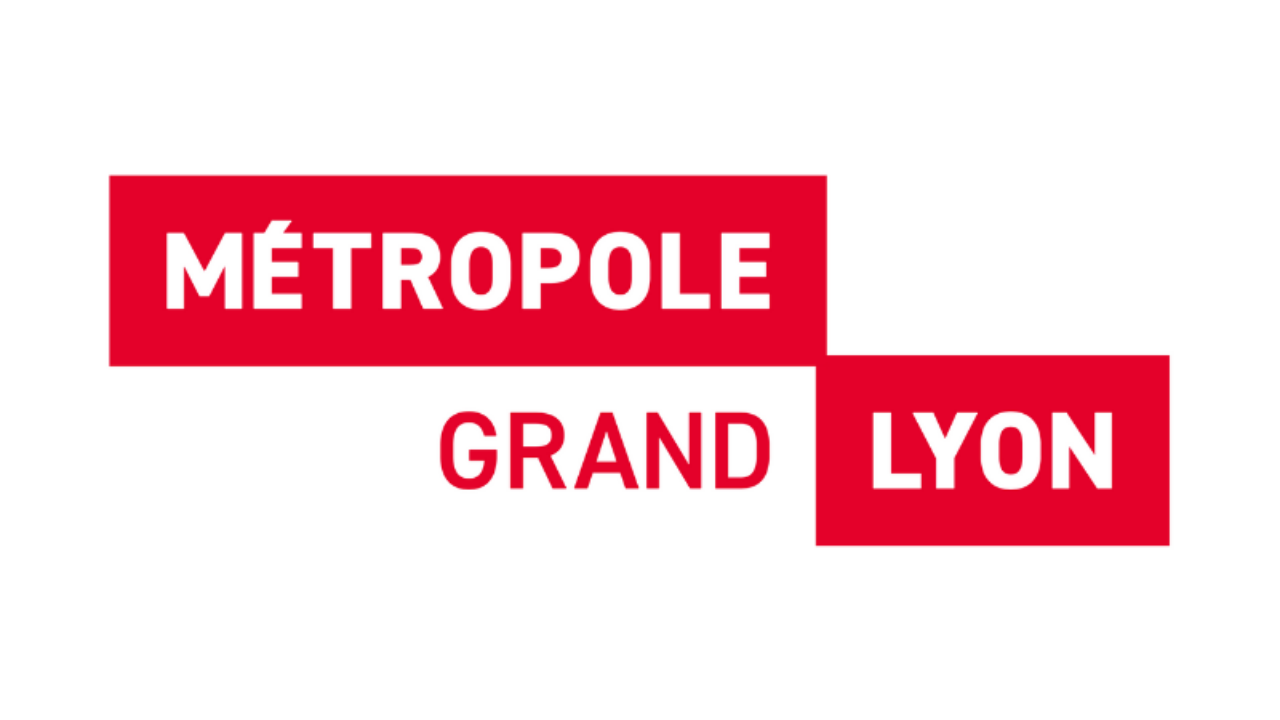 2
Peu de connaissances sur ces ouvrages
Plan de la thèse
Revue de littérature
Installation d’un système métrologique
Modélisation d’un arbre de pluie
Simulation de la performance en climat futur
3
Peu de connaissances sur ces ouvrages
Plan de la thèse
Revue de littérature
Installation d’un système métrologique
Modélisation d’un arbre de pluie
Simulation de la performance en climat futur
- Compréhension des processus 
- Conception et dimensionnement des aménagements
4
Système métrologique
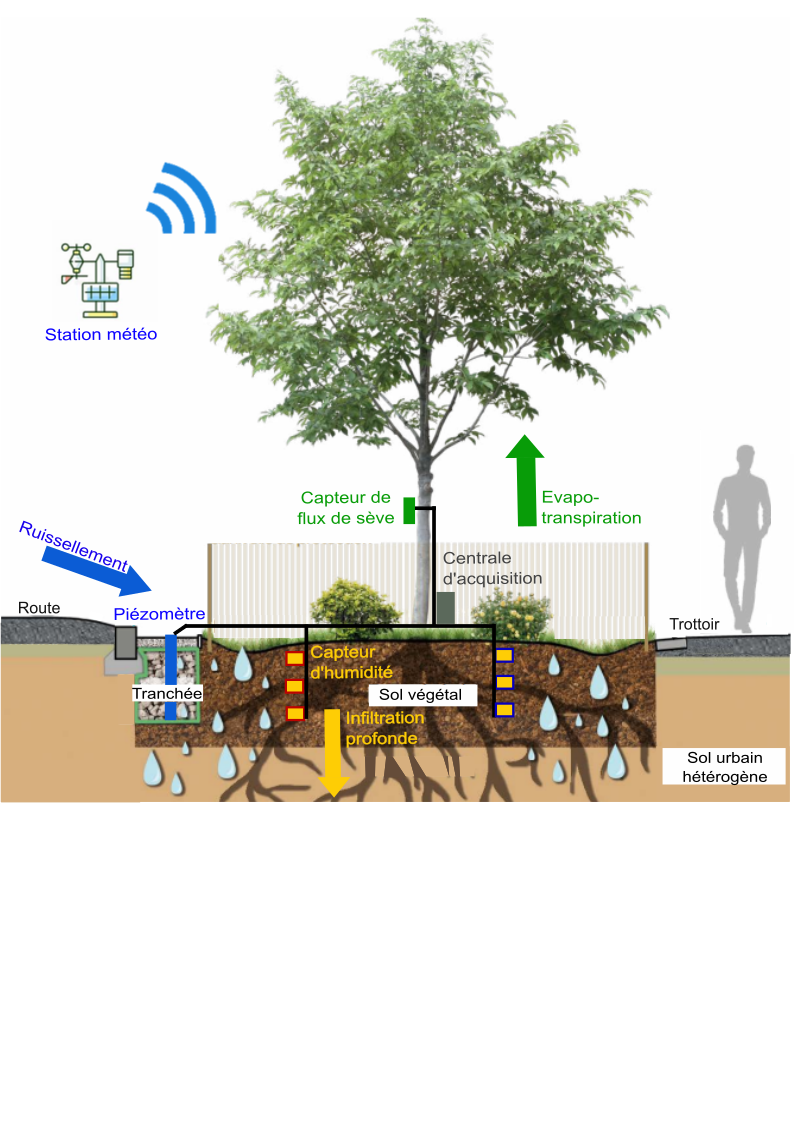 5 arbres de pluie & 2 arbres témoins (Tilleuls de Crimée)
Pour chaque arbre :
6 capteurs de teneur en eau & potentiel matriciel du sol (2 positions et 3 profondeurs)
1 capteur de flux de sève
1 piézomètre dans la tranchée
+ 1 station météo
Arbre de pluie vu en coupe. Adapté de : Métropole de Lyon.
5
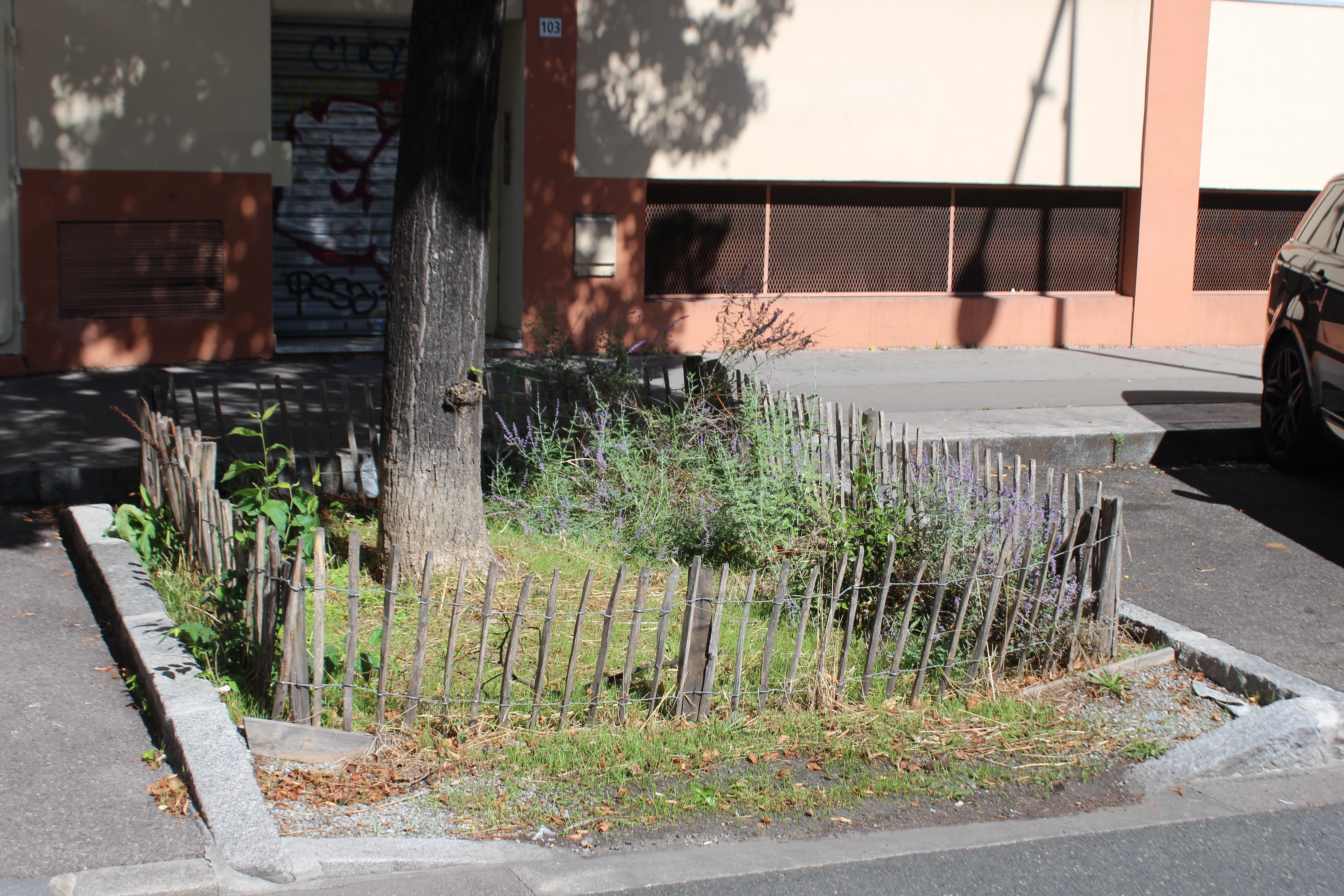 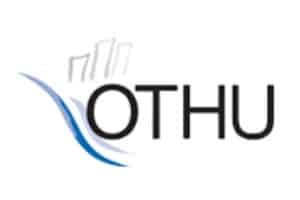 Site labellisé
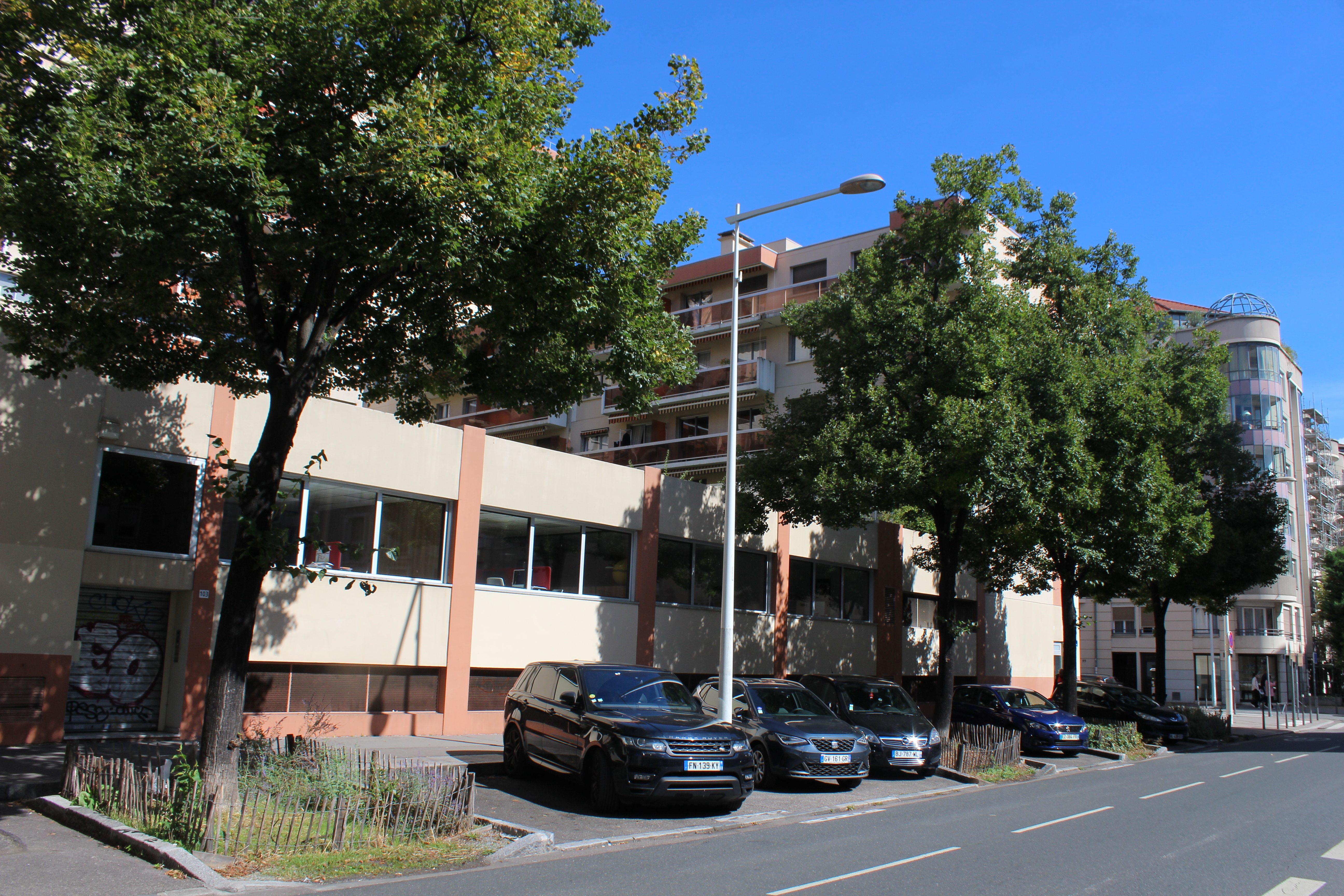 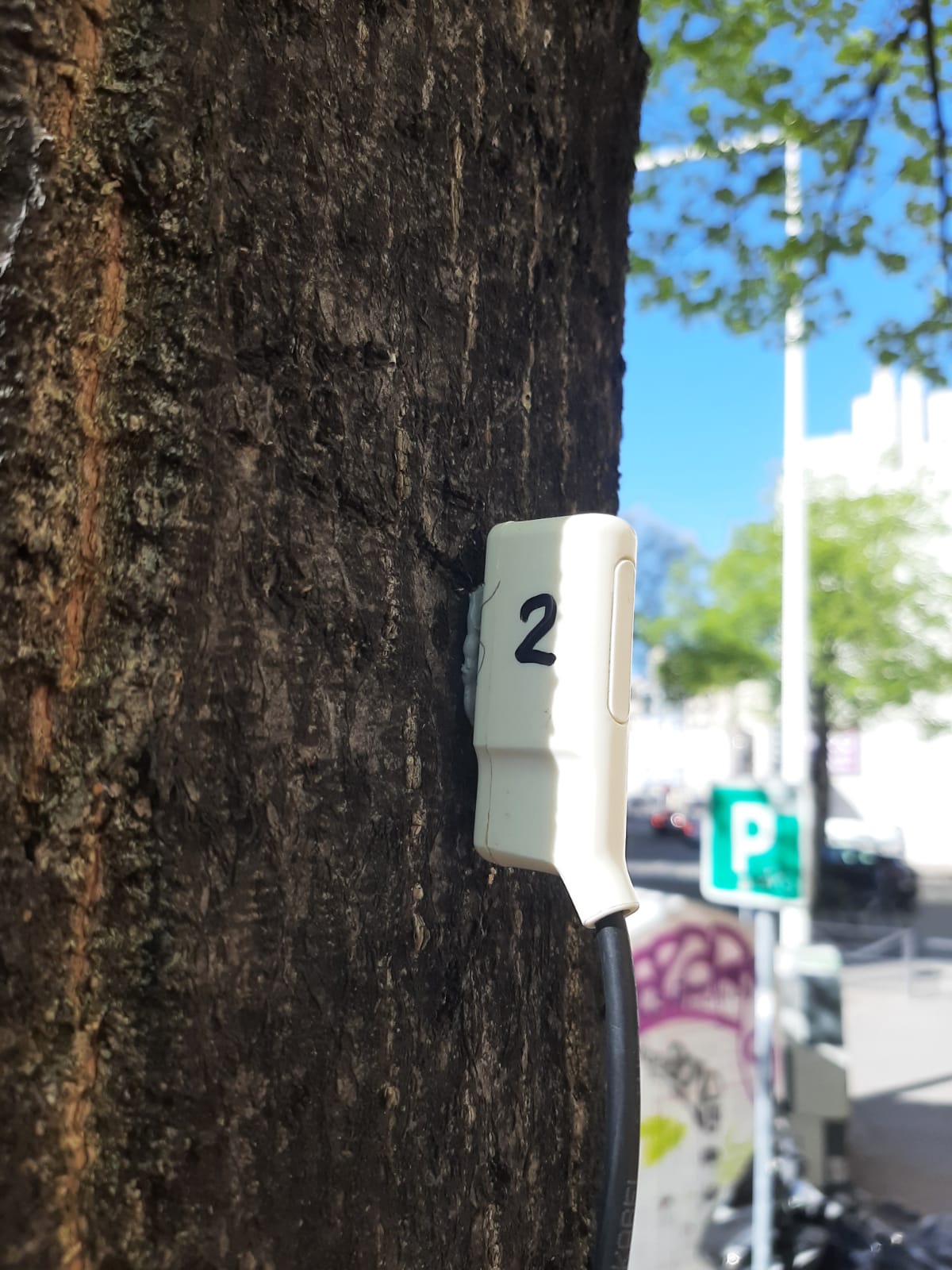 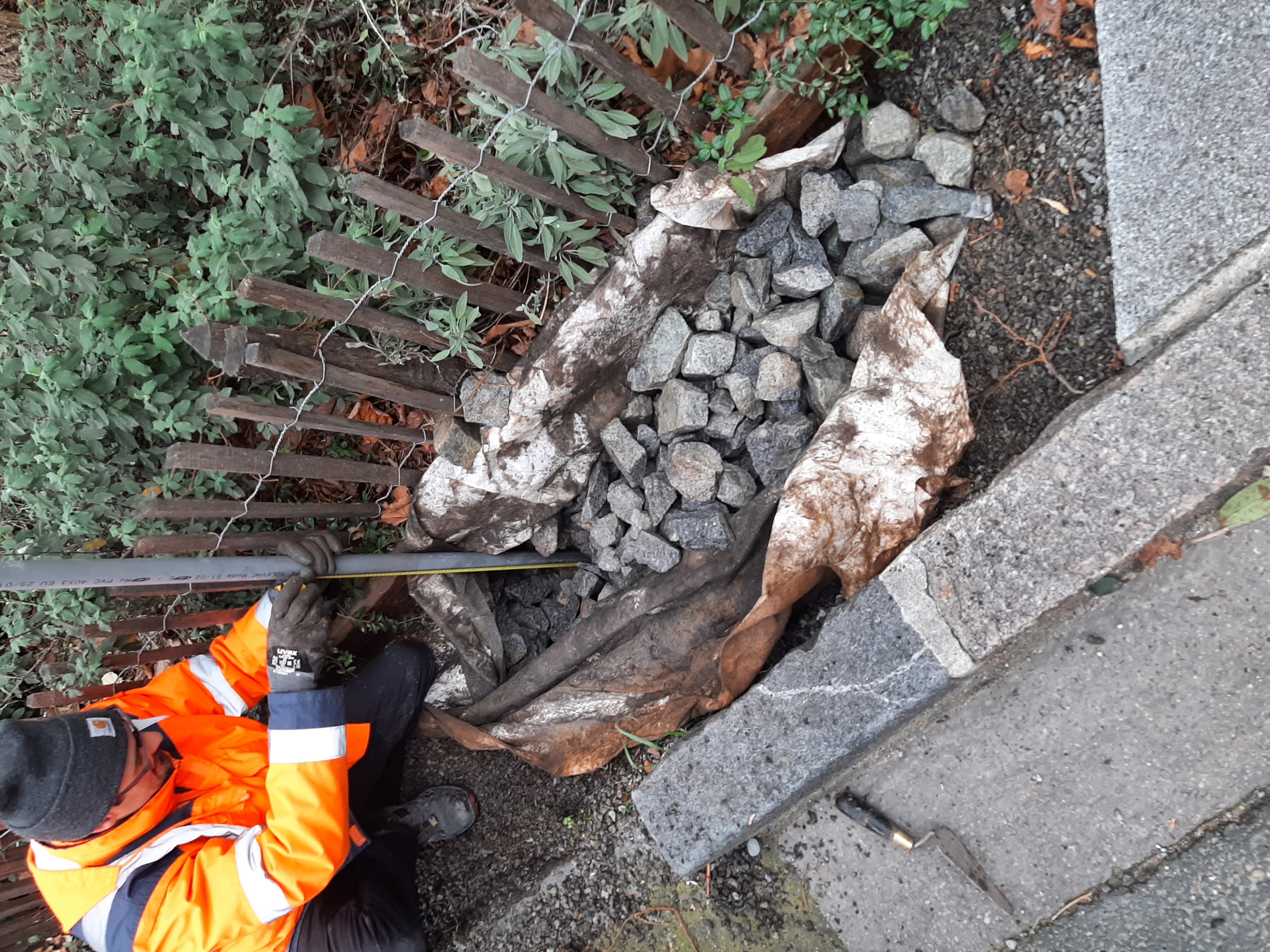 6
Modélisation sur HYDRUS 2D
7
Données expérimentales pour le mois d’avril (Arbre de pluie 3)
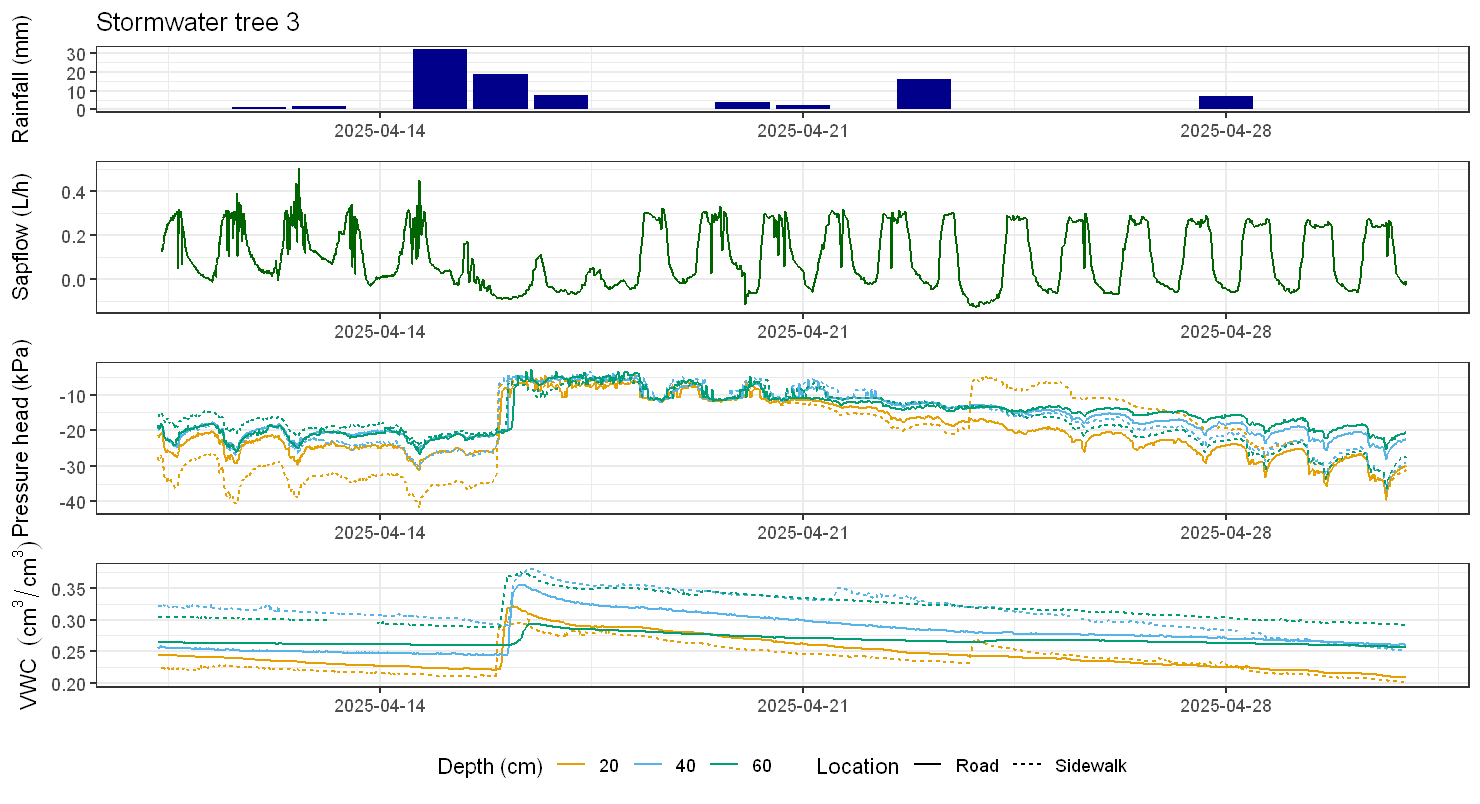 8
Bilan hydrologique préliminaire
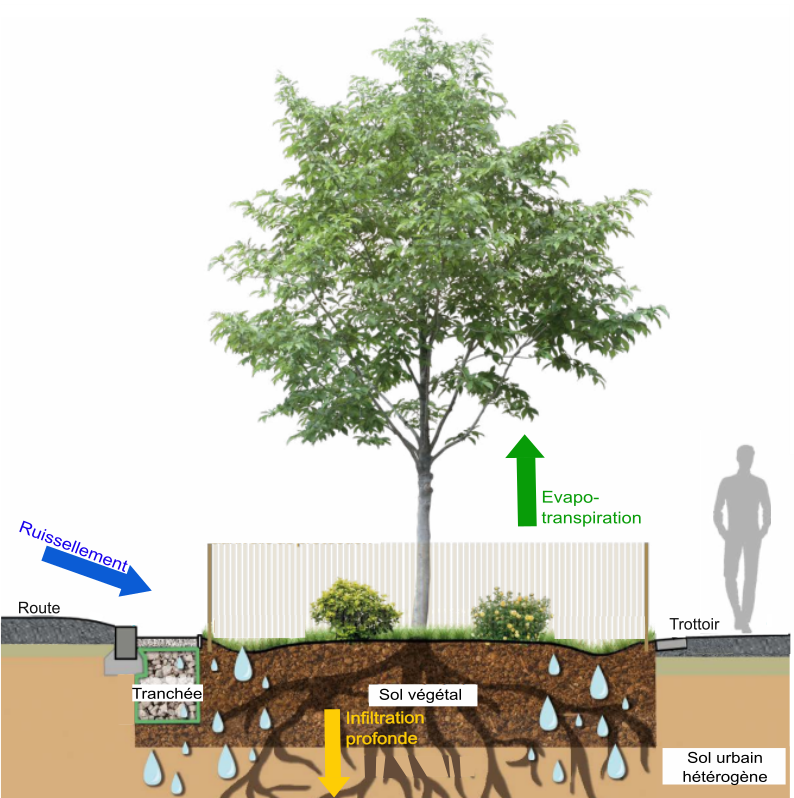 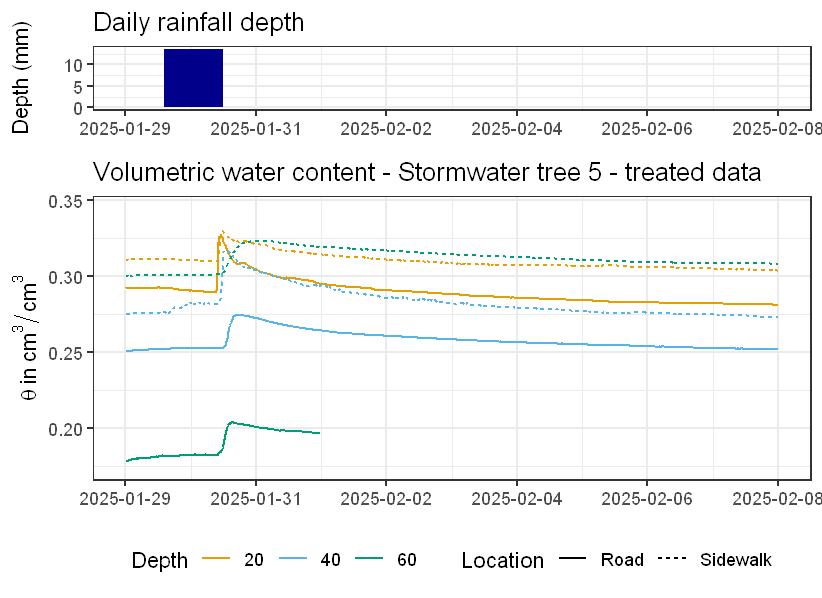 13,5 mm
Exfiltration
Evapotranspiration
9
Bilan hydrologique préliminaire
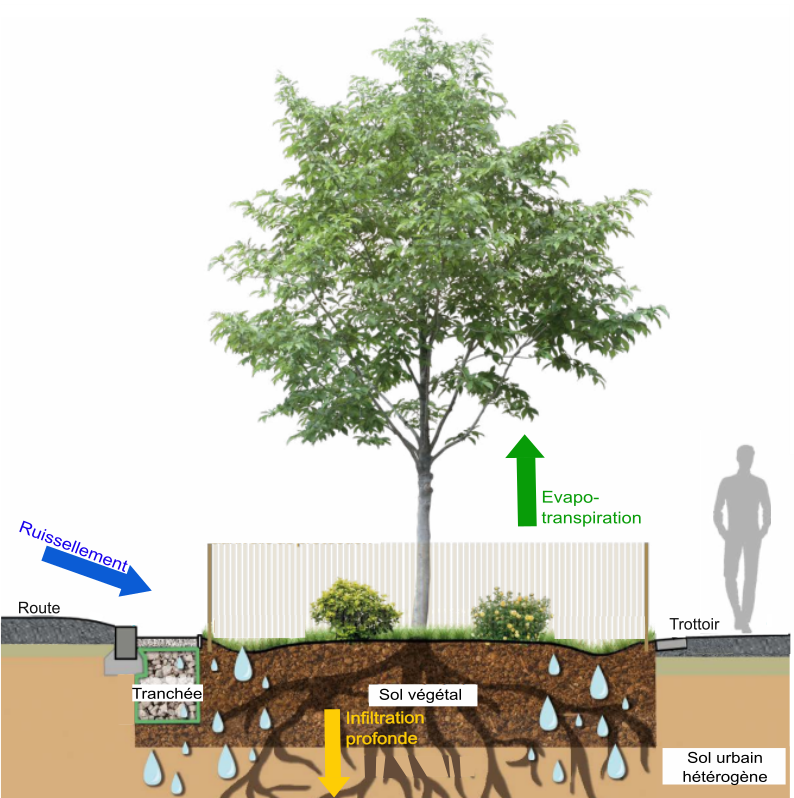 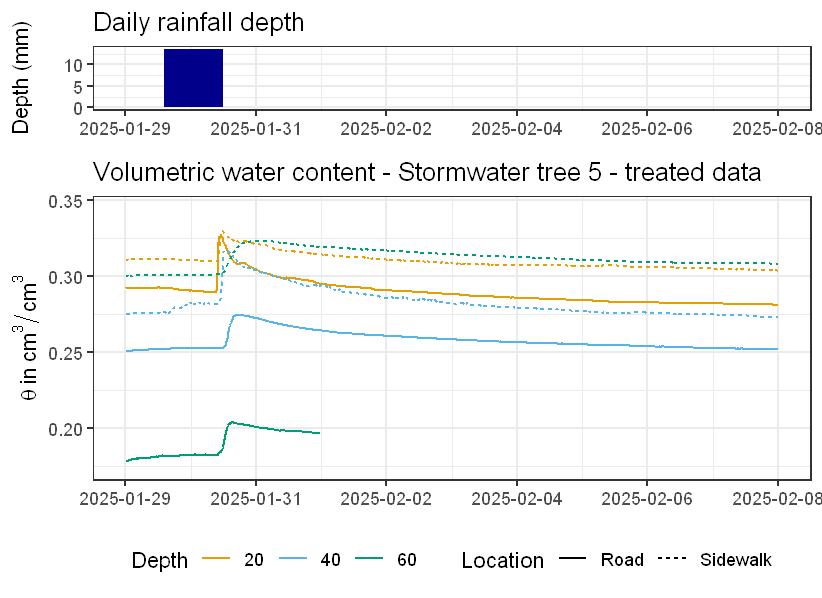 Infiltration par la surface
13,5 mm
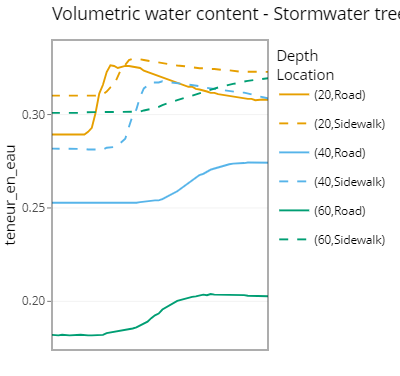 Percolation
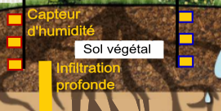 Infiltration par la tranchée
10
Bilan hydrologique préliminaire
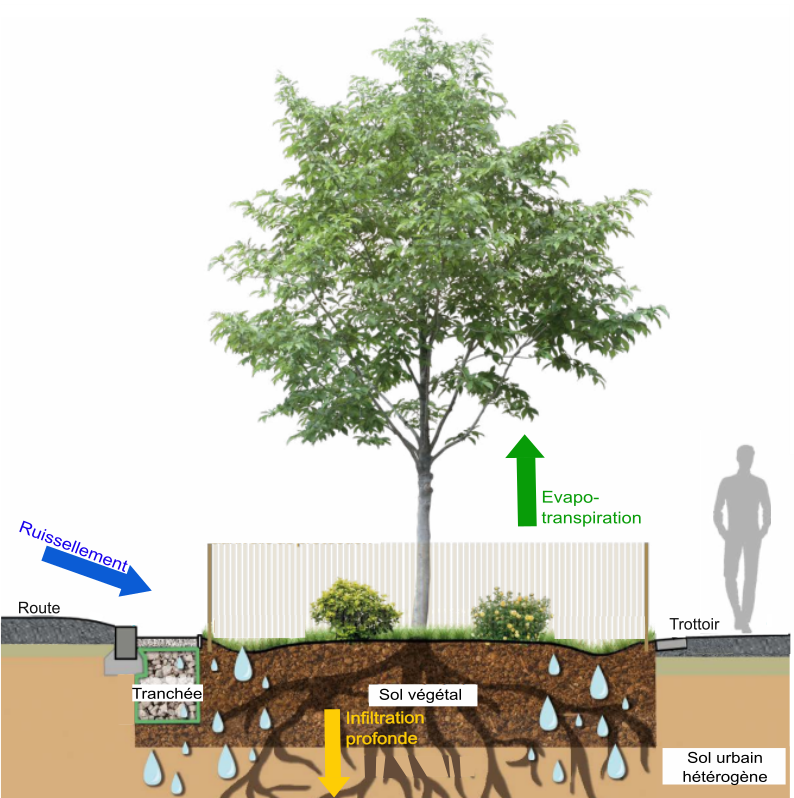 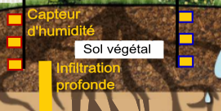 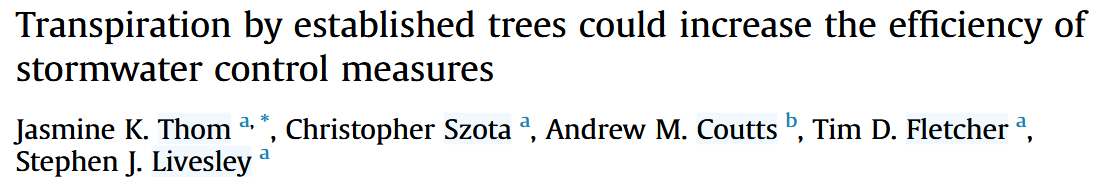 11
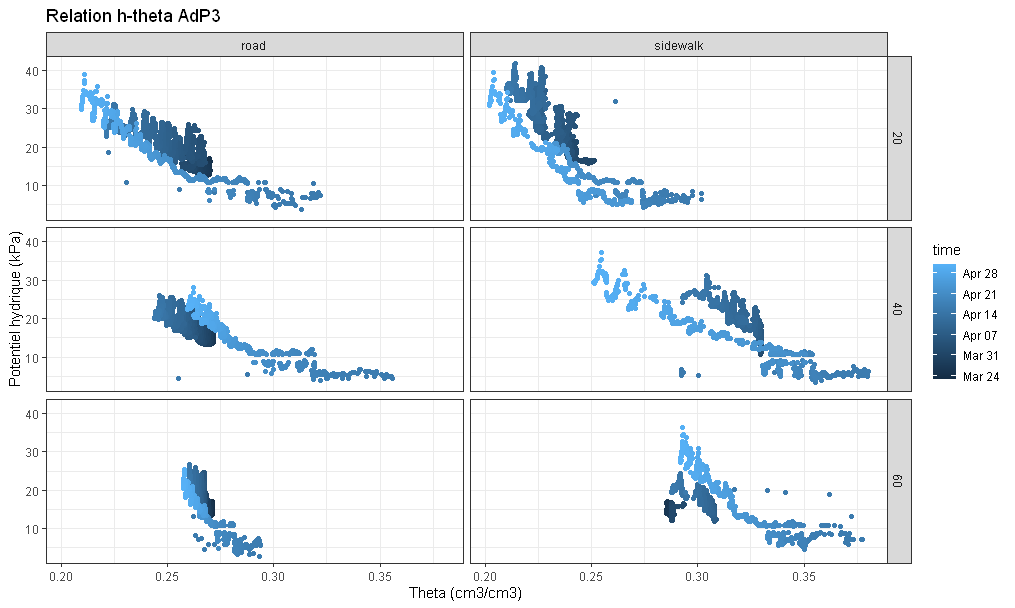 12
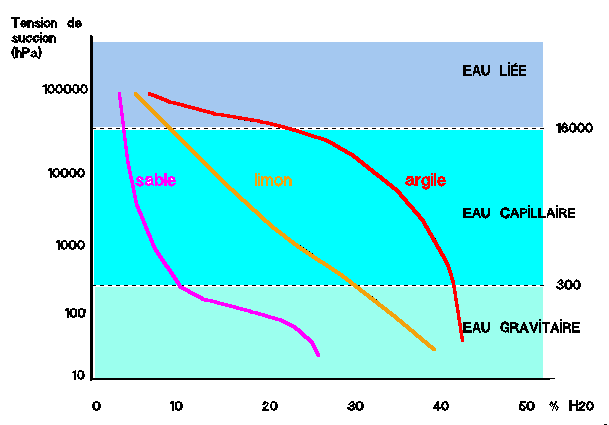 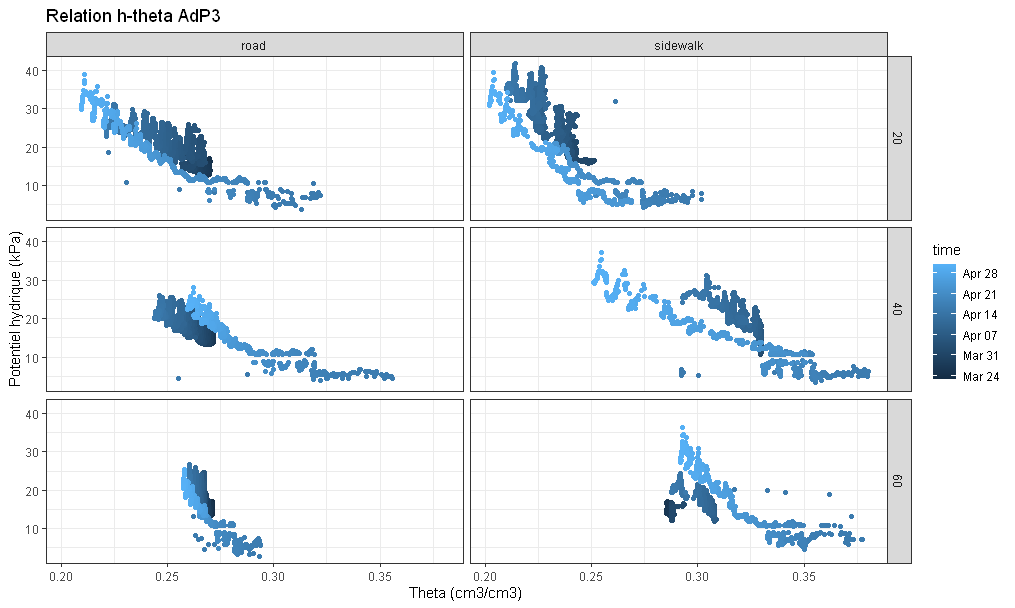 13